Full Scale In-Situ Gaseous Reductionof Hexavalent Chromium in VadoseZone Soils with H2S Gas
Brian Hitchens, PG, CHG, RG, 
Chad Bird, PE, and Kirk Craig, PE
Introduction
In-Situ Gaseous Reduction for CrVI is a new approach to address a common issue
First applied in 1998 at the White Sands Missile Range as a cooperative DOE/DOD pilot study
The approach has significant benefits including:
Improved distribution through vadose zone soils as compared to liquid reductants
Rapid reaction and treatment times
Reduced potential for mobilizing CrVI to groundwater
Significant drawbacks include safety considerations during implementation
2
Introduction
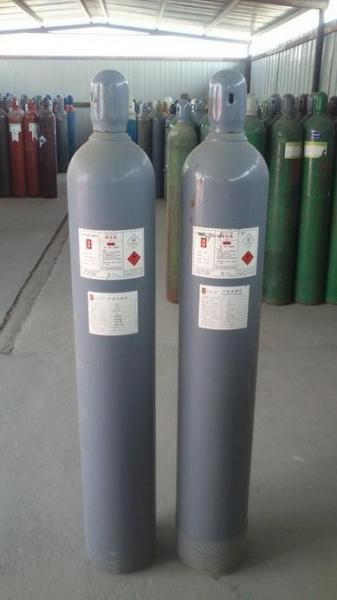 Theory and historical testing of In-Situ Gaseous Reduction concept
Full scale case study implementation
Considerations for future applications
ISGR Chemistry
The stoichiometric equation for the volume of H2S required to reduce CrVI to CrIII is:


0.375 moles of H2S to reduce 1 mole of CrVI to CrIII 
Approximately 4 mg H2S per mg CrVI on a mass/mass basis (perfect reaction with no competing H2S sinks)
Catalytic effects in the soil matrix may greatly accelerate oxidation of H2S:
8CrO42- + 3H2S + 10H+ + 4H2O   →   8Cr(OH)3 + 3SO42-
H2S + 2O2   →   SO42- + 2H+
Historical Pilot Study
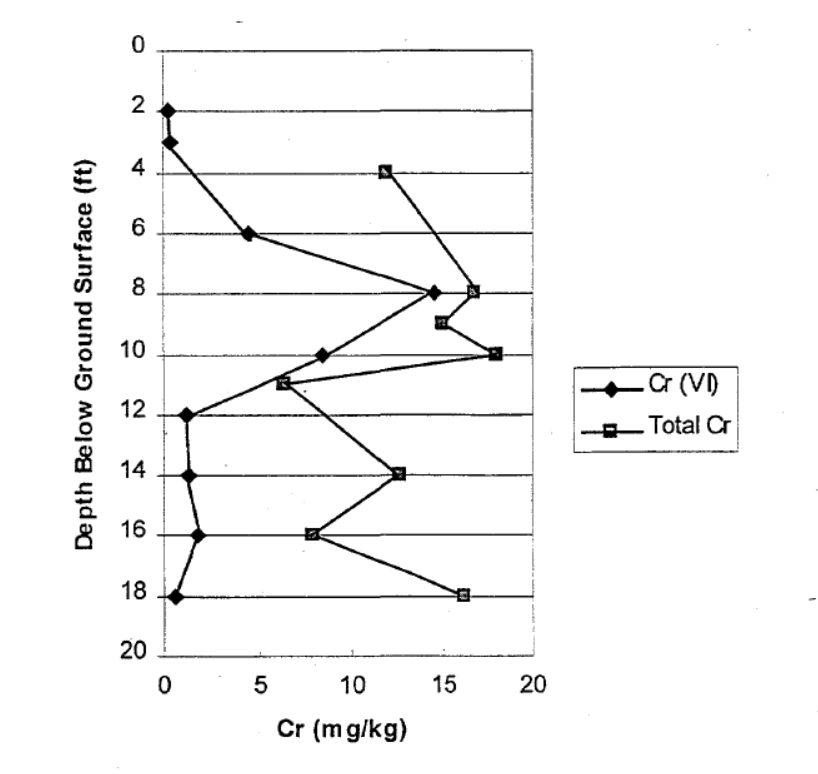 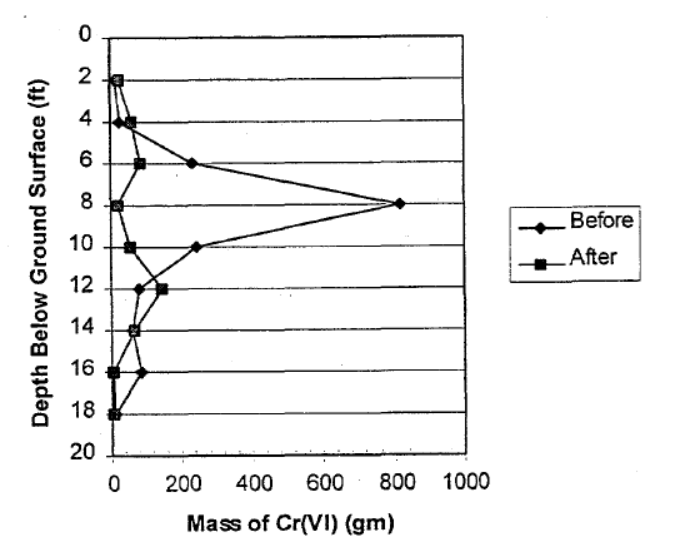 1998 White Sands Pilot Test:
Targeted a 10’ ROI to 18’ BGS
Sand to silty-sand lithology
200 ppmv injection concentration
35’ x 35’ hypalon cover placed over injection site to reduce vertical migration of gas 
Operated for 10 weeks
Treatability study: 4x10-5 lb H2S/lb soil
Pilot scale: 6.6x10-5 lb H2S/lb soil
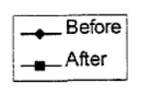 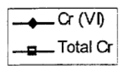 Project Case Study
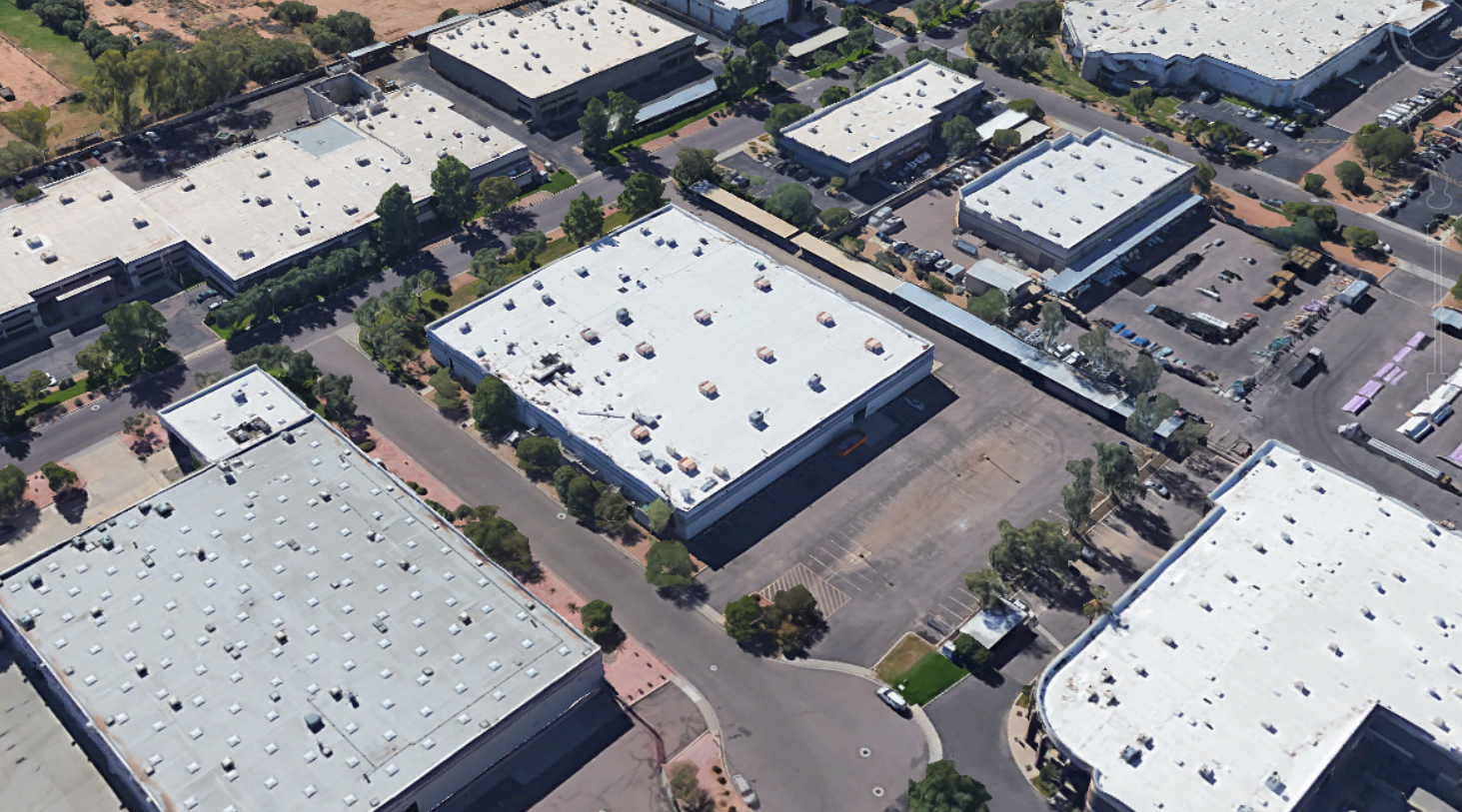 Site Background
Aerospace Manufacturing Facility
10 years of plating operations
Initial characterization showed cadmium and CrVI impacts in soils beneath plating lines
Void in spill conveyance trench identified adjacent to external wall of building
Runoff from exterior roof drain downspout increased depth of impacts in CrVI area
Depth to Groundwater - ~100 feet
Lithology: intermixed gravel, cobbles, and silt
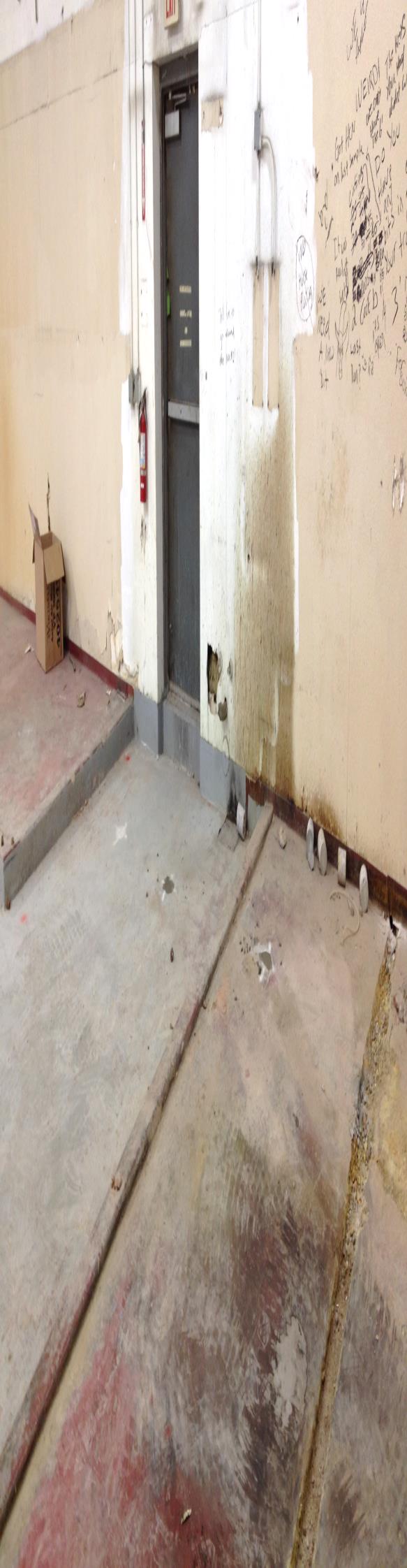 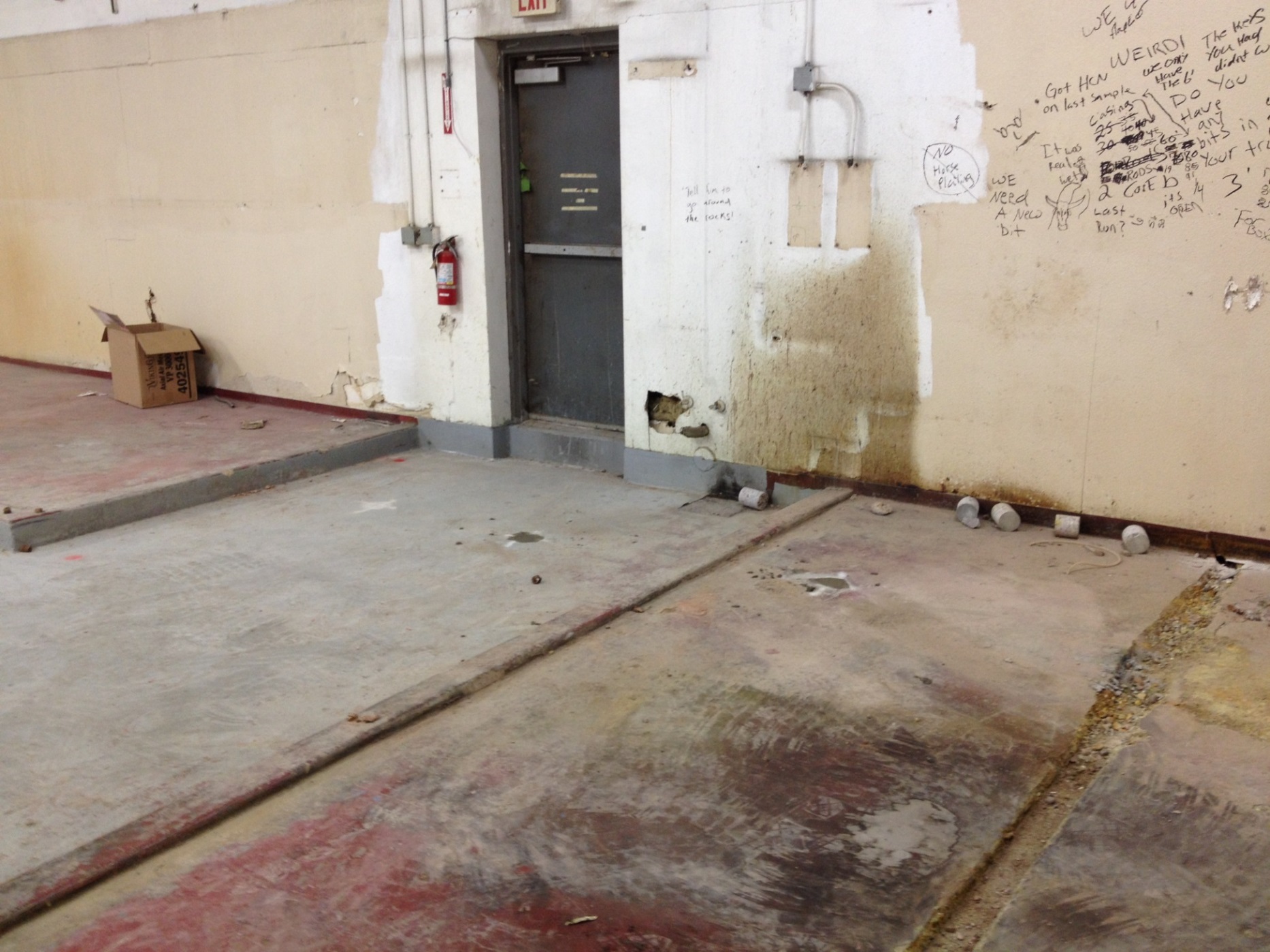 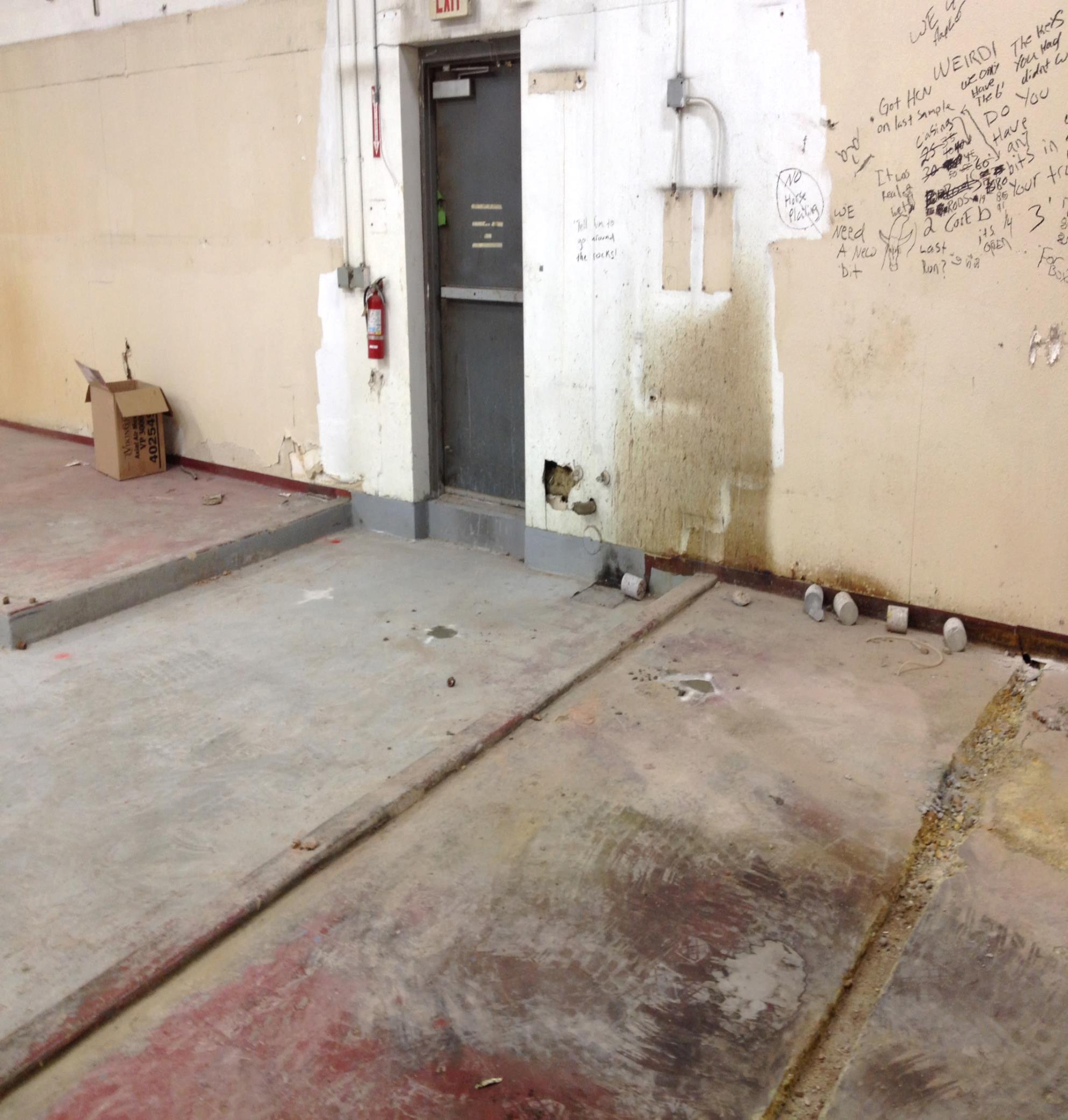 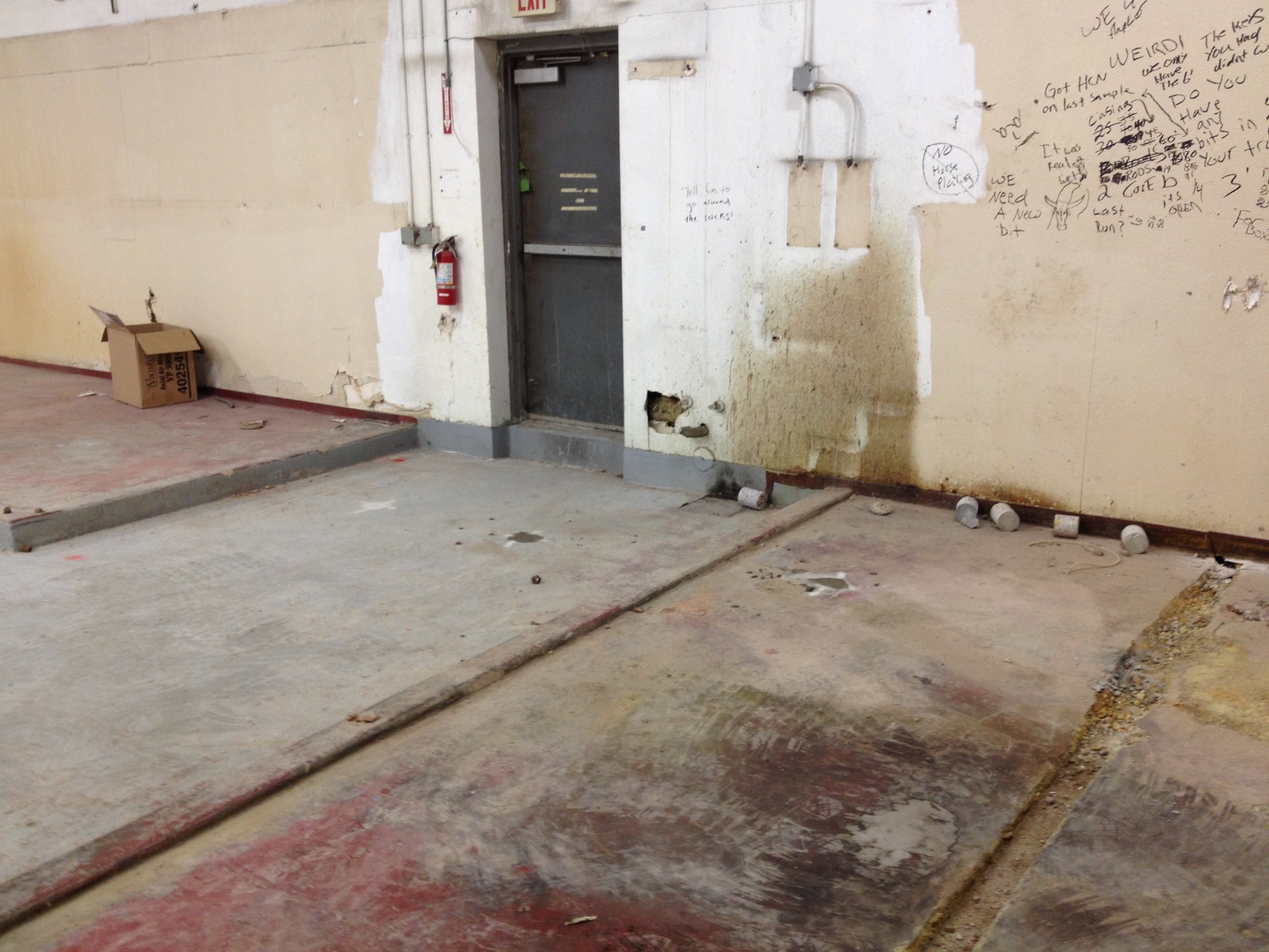 7
Project Goals
Fast remediation timeline for sale of property, 1 year for:
Enrollment in VRP
Complete characterization
Work-plan development
Bench scale testing
Permitting
Full scale implementation
Reporting 
No Further Action determination
Constraints:
Building must remain standing
No deed restrictions (or long-term monitoring)
Soils should meet residential screening goals
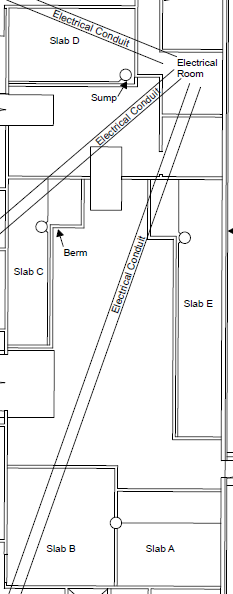 Extent of Impacts
Hexavalent Chromium and Cadmium
Three impacted areas identified
Northern area: Cadmium impacts to 7 ft bgs
Southern area:
Cr6+ impacts to 95 ft bgs (up to 7800 mg/kg)
Above rSRLs (30 mg/kg) to 45 ft bgs
No groundwater impacts
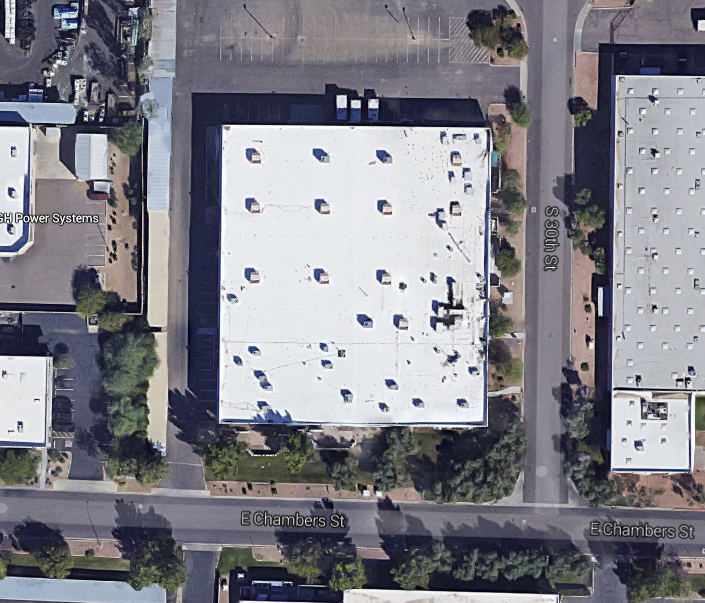 Alternatives Evaluated:
Excavation
Immobilization
In-Situ Reduction 
In-Situ Gaseous Reduction
9
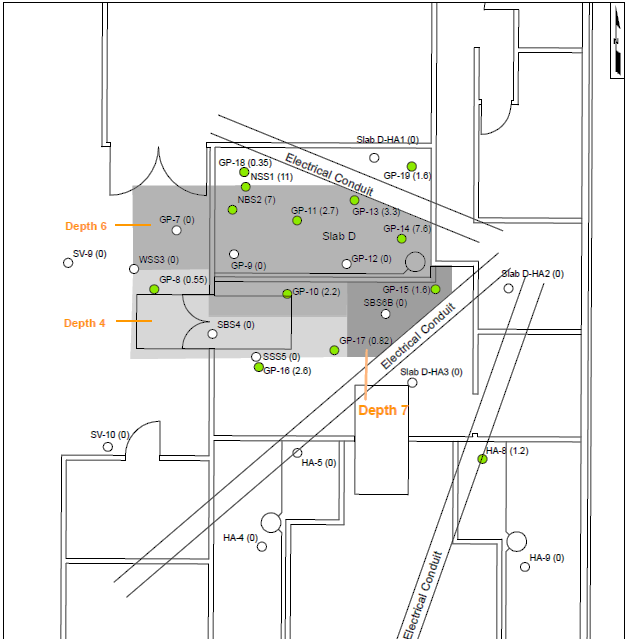 Remedial Design
Shallow Excavation of impacts to 10’
ISGR of deeper CrVI impact above residential soil screening levels (30 mg/kg)
All cadmium impacts were within the top 7-feet of soil
Deep CrVI impacts constrained to a small area near the suspected release point
ISGR area backfilled with 1-foot of hydrated bentonite prior to backfill
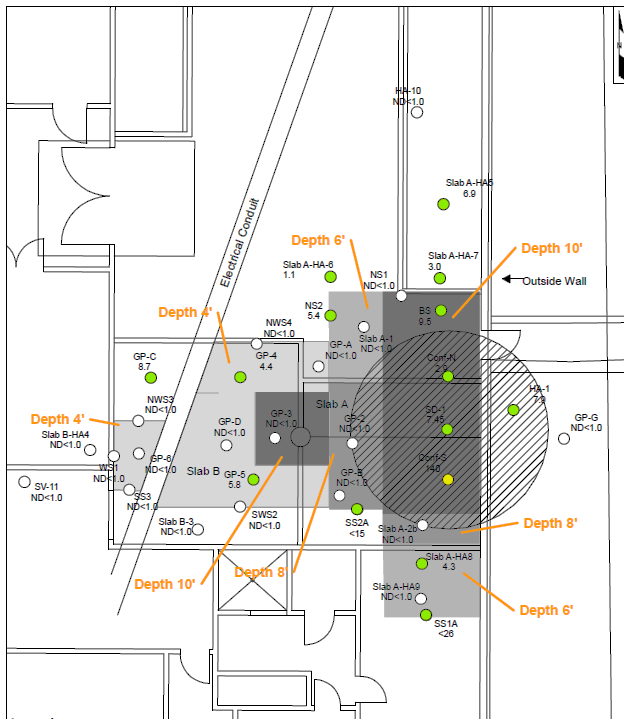 Injection Design
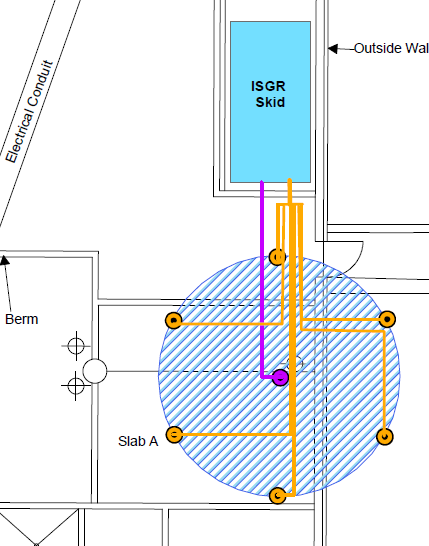 ISGR treatment interval from 10-45’ BGS
Focus on a safe, efficient, uniform distribution of H2S gas in treatment interval
10-Foot radius of influence
Injection well with three, nested10-foot well screens
Extraction wells with single 35-foot well screens
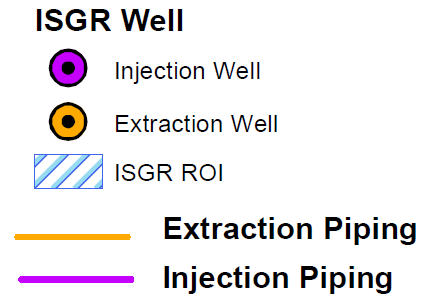 11
Well Design
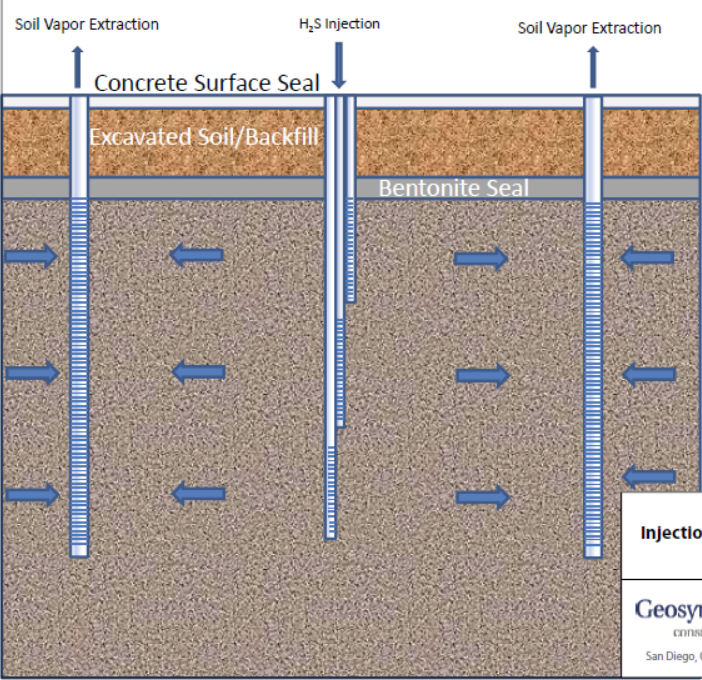 10
20
30
40
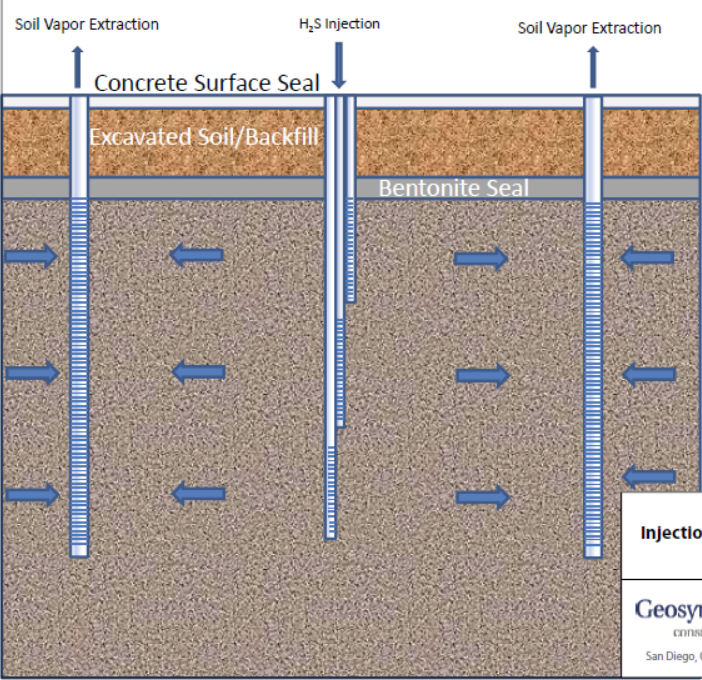 Bench Scale Testing
Bench scale test:
Passed H2S gas through 
   columns of homogenized soil
Evaluated H2S concentrations 
    and exposure duration
Calculated mass H2S/mass soil 
    treated
Results
Recommended concentration of 400 ppm
Injected at 60 cfm
For 16 weeks of injection
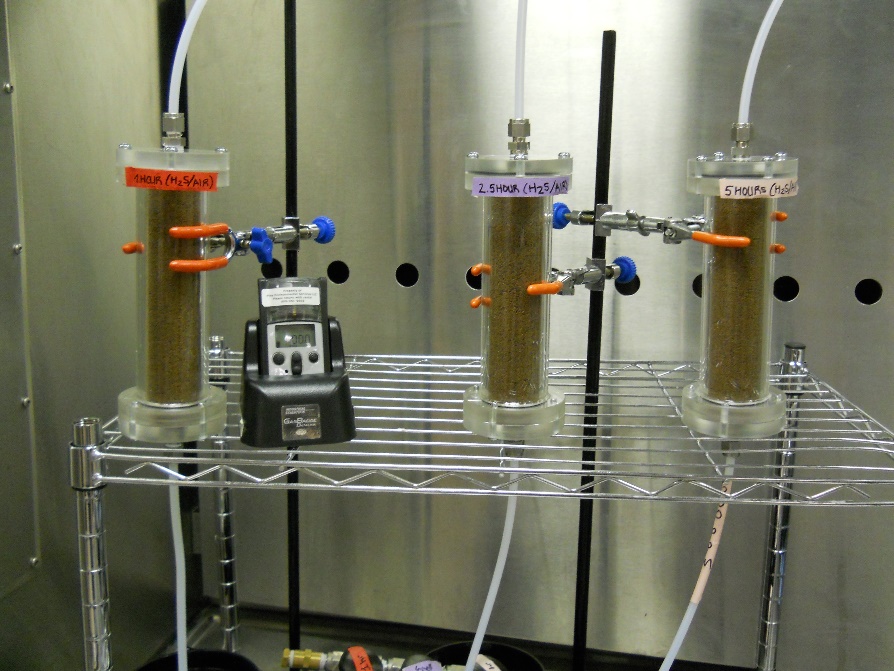 13
200 ppm H2S Bench Study Results
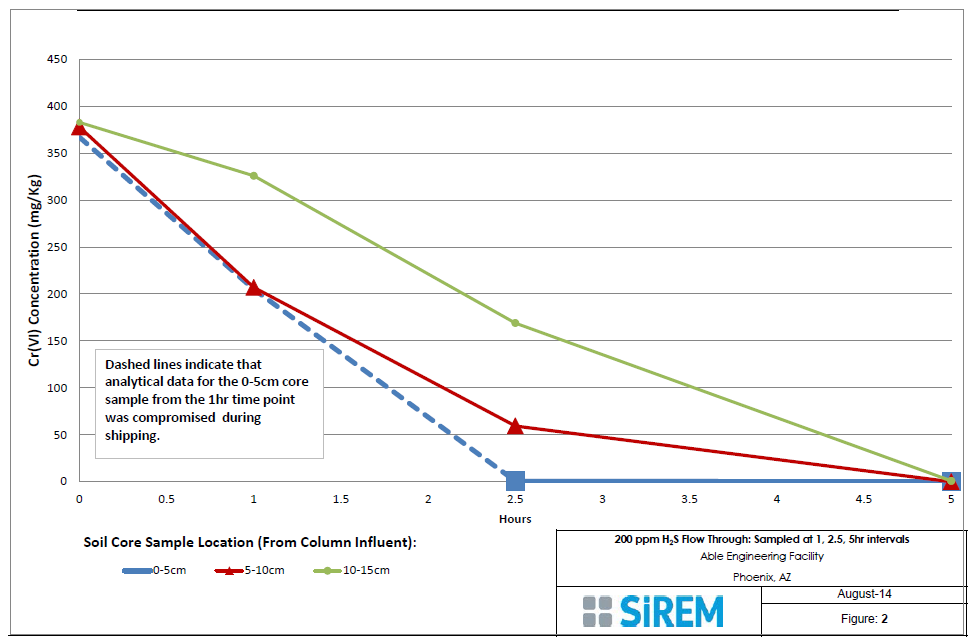 400 ppm H2S Bench Study Results
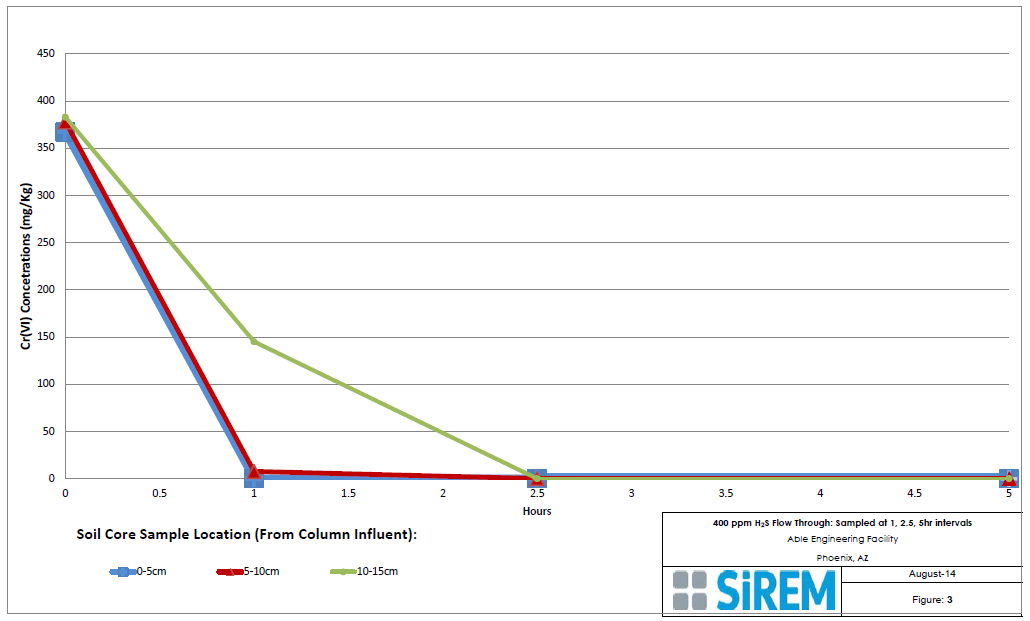 Calculation of H2S Dosing
Observed efficiency was ~3.7x – 5.0x theoretical requirement.
Did not collect data on H2S breakthrough from soil columns, cannot say if the observed efficiency is due to unused H2S passing through column, or oxidation of H2S.  We will include this evaluation in future bench-tests.
Calculated volume of H2S for application was based on mass of SOIL in treatment area with assumed average CrVI concentration of 376 mg/kg
Recommended dosage: 340 mg H2S/Kg soil.
Goal: Apply 780 kg H2S evenly throughout 340 cubic yards of treatment area
Safely
How Fast To Apply?
Higher application concentrations and flow rates reduce treatment time, but increase risk:
Leaks
Inefficient application (breakthrough of unreacted H2S)
Target rate is 90 CFM injection at 500 ppm H2S, 120 CFM extraction
Injection time: 9 weeks (continuous)
ISGR System Construction
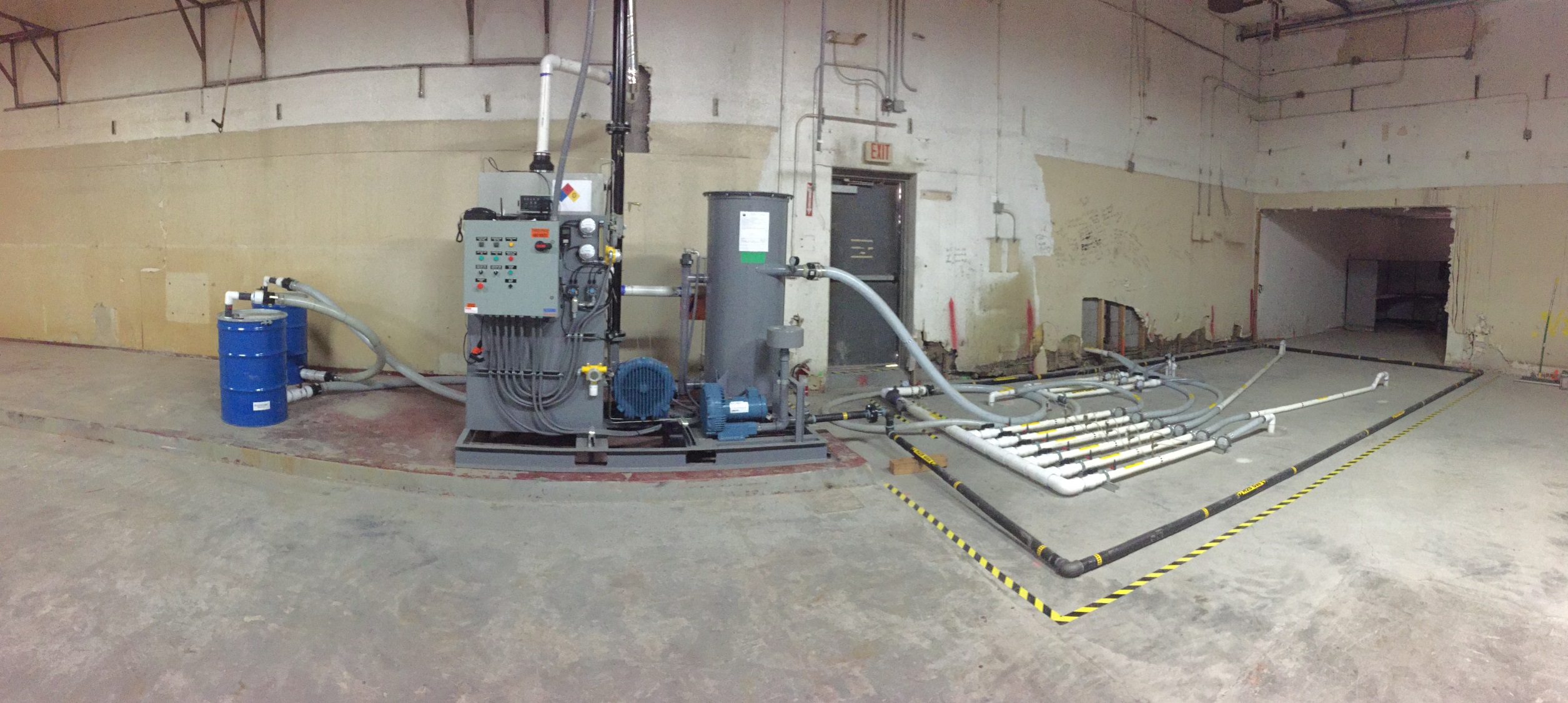 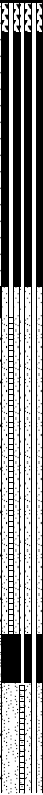 Well Construction
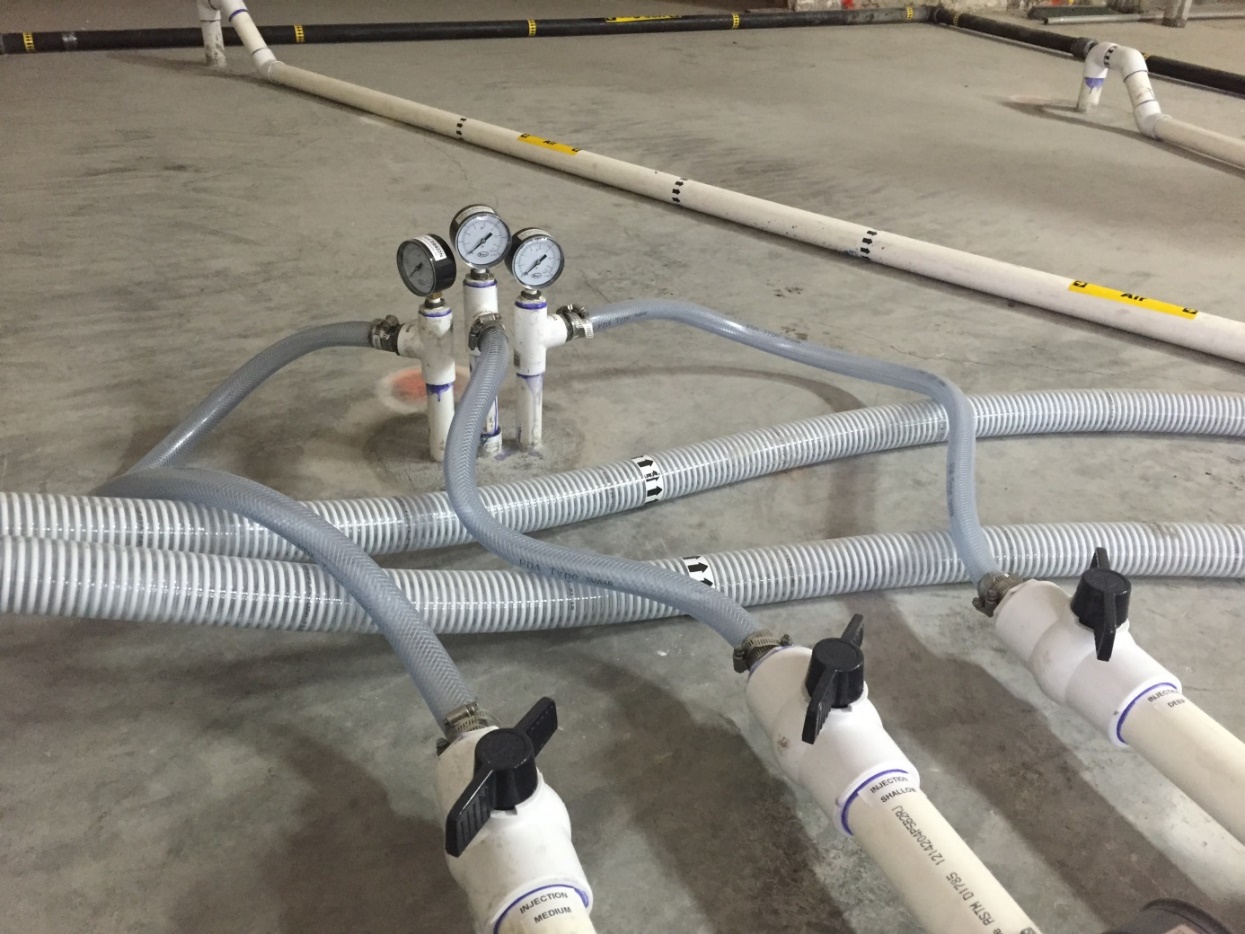 Triple nested injection well to provide improved vertical control of H2S Distribution 
Extraction wells single screened from 10-45’
10-20’
22-32’
34-44’
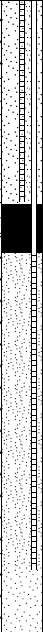 19
Distribution System
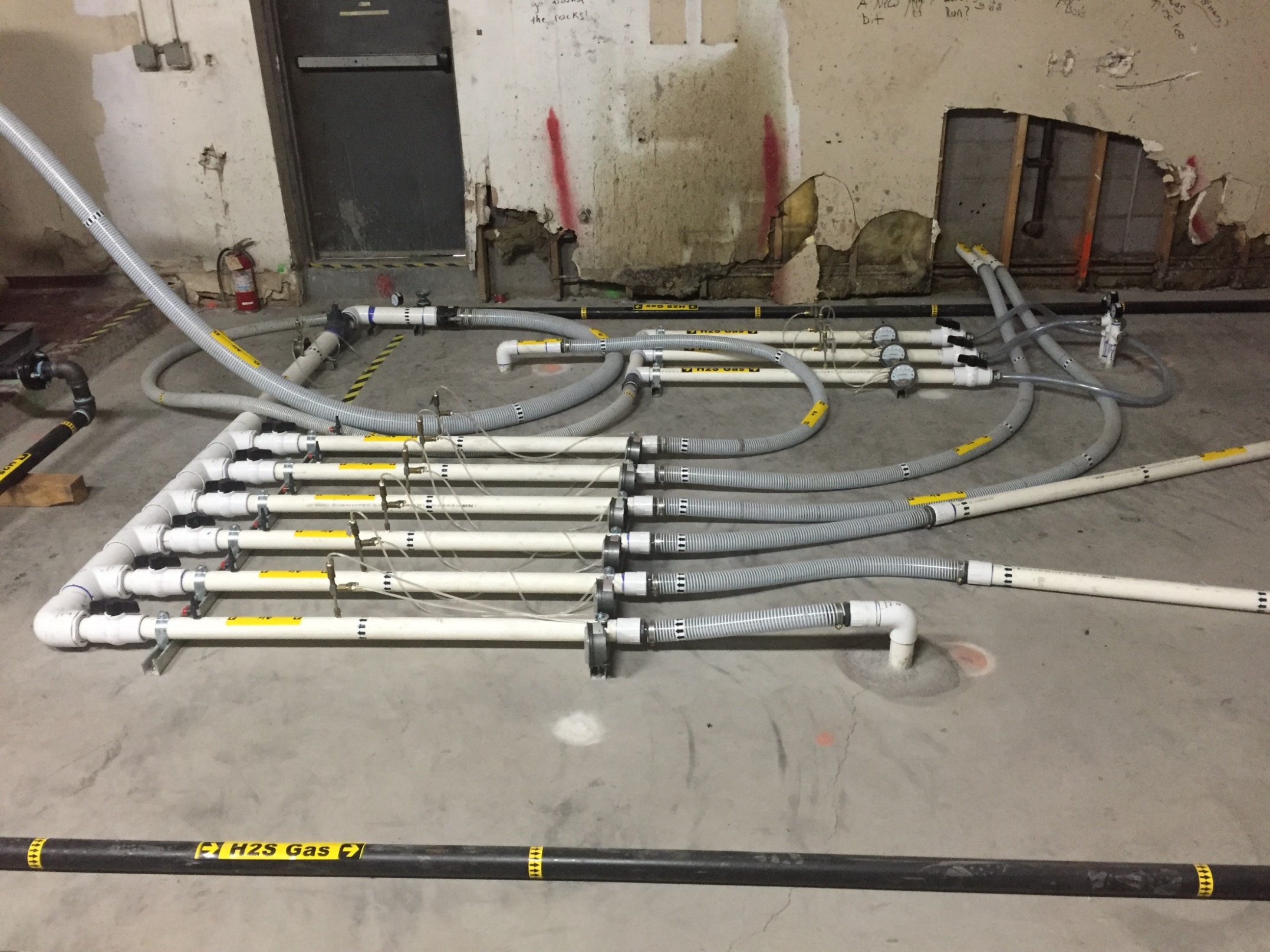 Delivery System
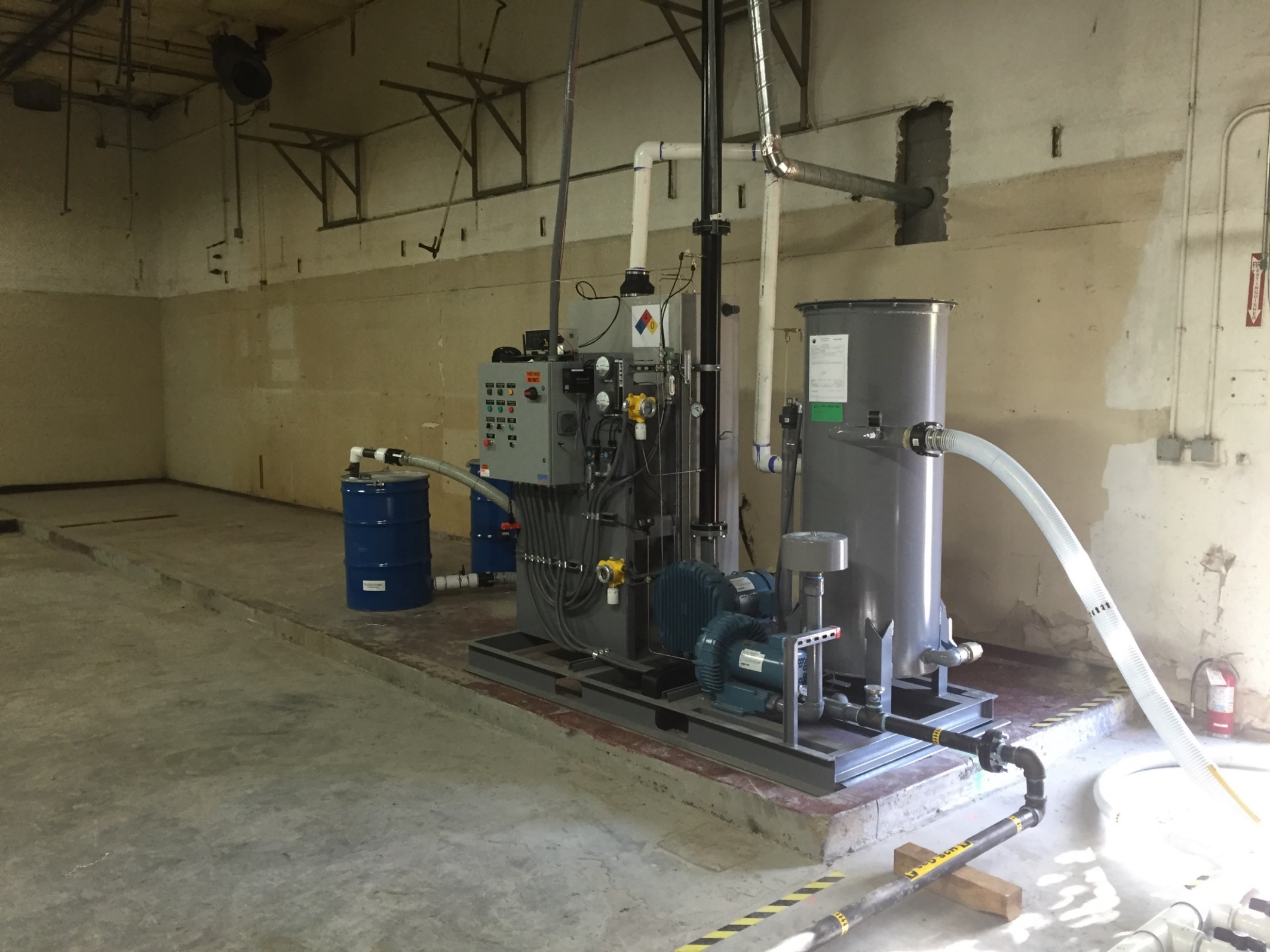 Health and Safety
H2S Monitoring/Alarms
In gas cabinet (injection stops, extraction continues to maintain negative air flow in cabinet)
In ambient air (full shutdown)
In stack (full shutdown)
Autodialer to Fire Department and 24 hour alarm response team
Backup battery powered monitoring/alarms
Placarding
All cabinet work or alarm response in Level B
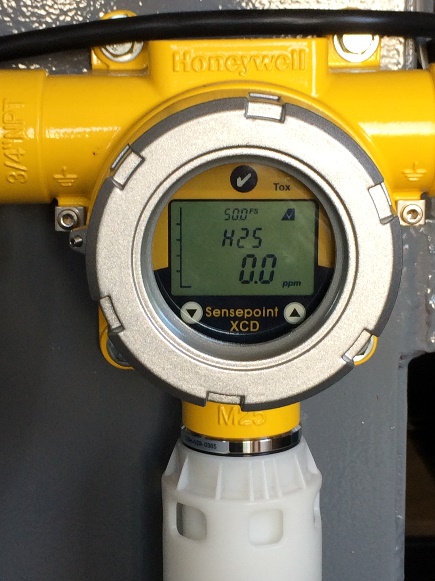 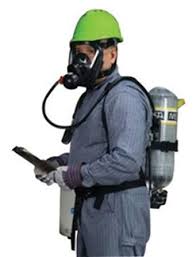 22
Alarm Situation
Autodialer callout on a Sunday afternoon
H2S detected in Cabinet >10 ppm
Fire department and designated project emergency personnel responded
Fire Department responders not adequately prepared for H2S, notwithstanding extensive notifications
Alarm in cabinet, but not ambient
Diagnosed as a loose rotameter connection
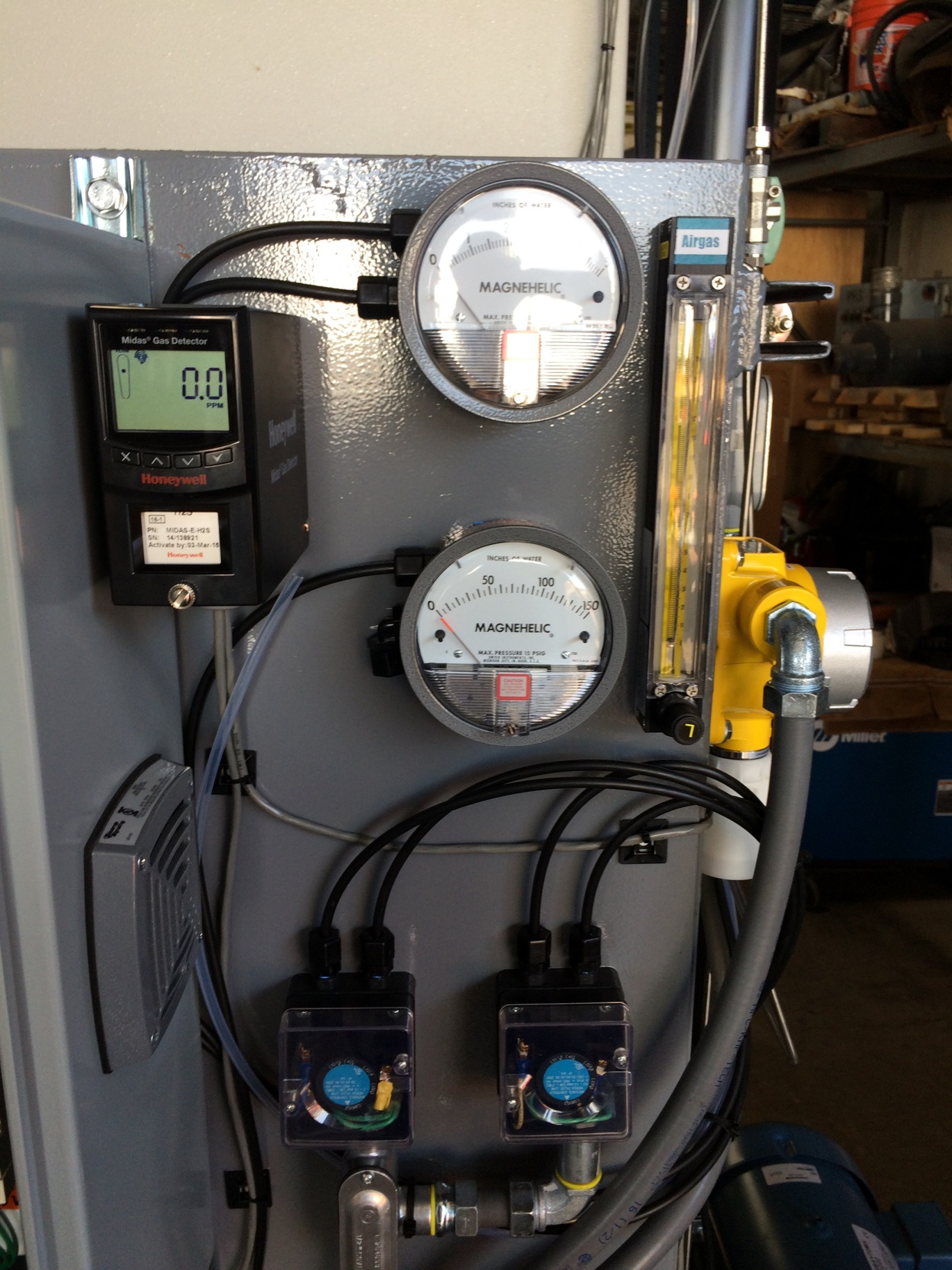 23
Alarm Diagnosis
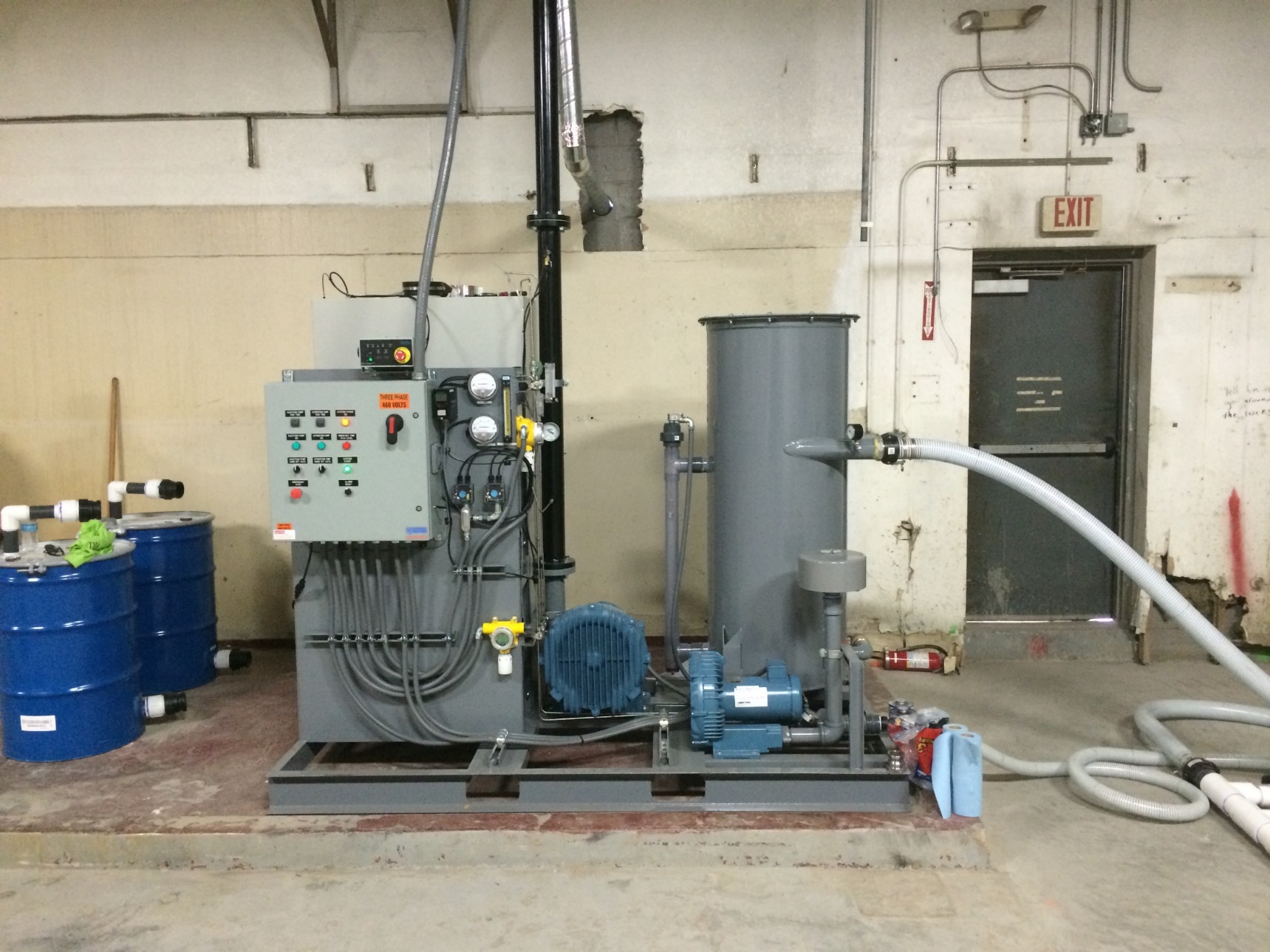 Initial Alarm: H2S drawn into cabinet through louvers
Turning on power to system (gas off, blowers off) caused second ambient air alarm
Due to residual H2S in feed line, released as solenoids opened
After repair, full leak check with Helium
Results!
1
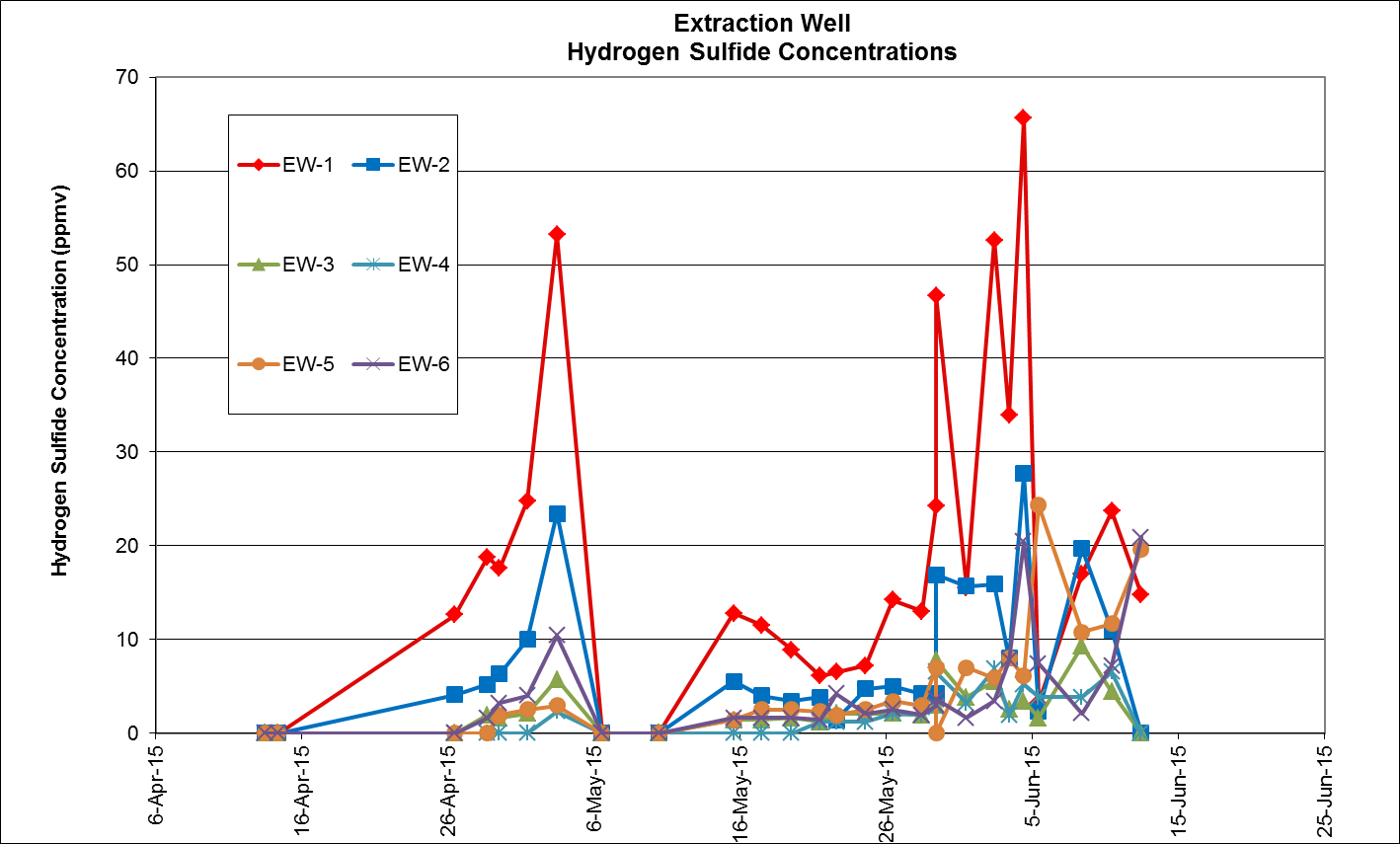 2
6
3
5
4
Preferential Flow Direction
25
Results!
Samples collected after 8 weeks of injection
Field screening of soils from drill cuttings showed generally good reduction, with pockets of remaining CrVI
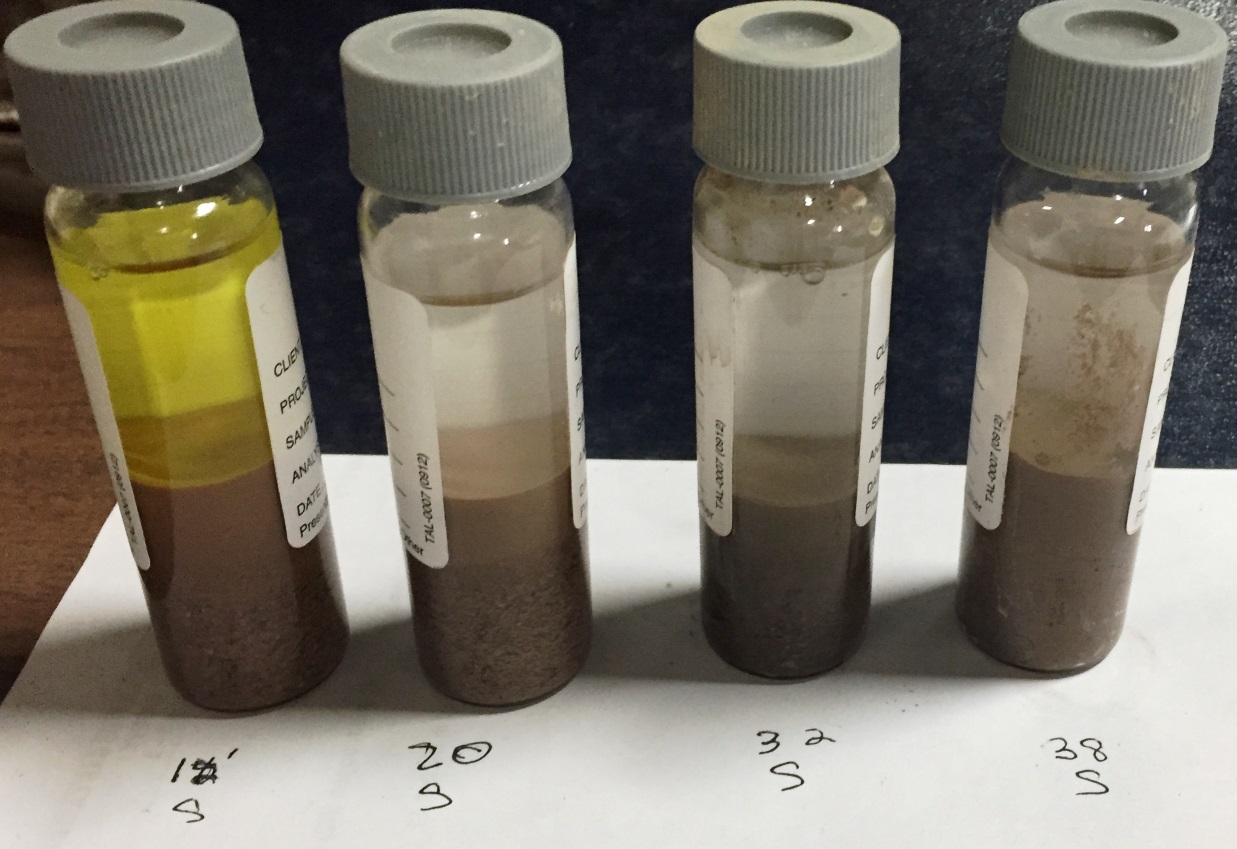 12’        20’         32’        38’
26
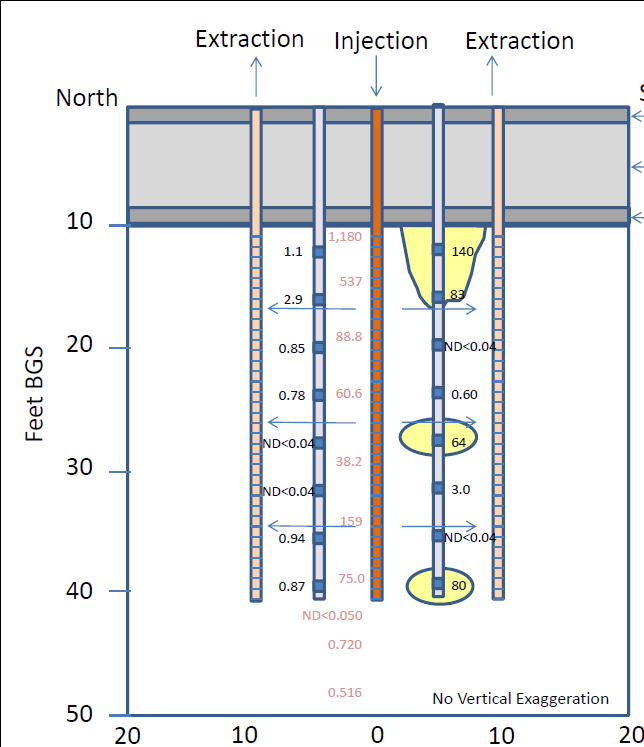 Results!
South
Confirmation results ranged from ND<0.04 mg/kg to         140 mg/kg
95% UCL of post-remediation CrVI concentration: 
	16.34 mg/kg
98.8% reduction in overall CrVI
1,180

 537

 88.8


 60.6


 38.2

 159

 
 75.0

ND<0.050
0.720

0.516
27
ISGR Cost
ISGR treatment of ~410 yards of soil:      ~$250,000 
Approximately $650/yard
Includes:
Treatment Skid
Well Installation (7 sonic wells)
Permitting
Labor/monitoring
H2S supply
Post-Treatment Characterization (2 borings)
Unit cost would be reduced for larger-scale implementation
28
Excavation Cost
Excavation of ~400 yards of shallow soil:  ~$230,000
Includes:
Limited access excavation
Confirmation Sampling
Backfill
Re-poured slab
Transport and Disposal (80% RCRA hazardous)
29
Summary
ISGR treatment achieved CrVI remediation goals quickly and cost-effectively
Non-detect results achieved for CrVI throughout the majority of the treatment area
Implementation is difficult, requiring close oversight and extensive H&S precautions
Scaled up treatment of larger soil volumes will improve cost effectiveness, but will also pose additional H&S concerns with H2S storage, management, and delivery
30
Questions?
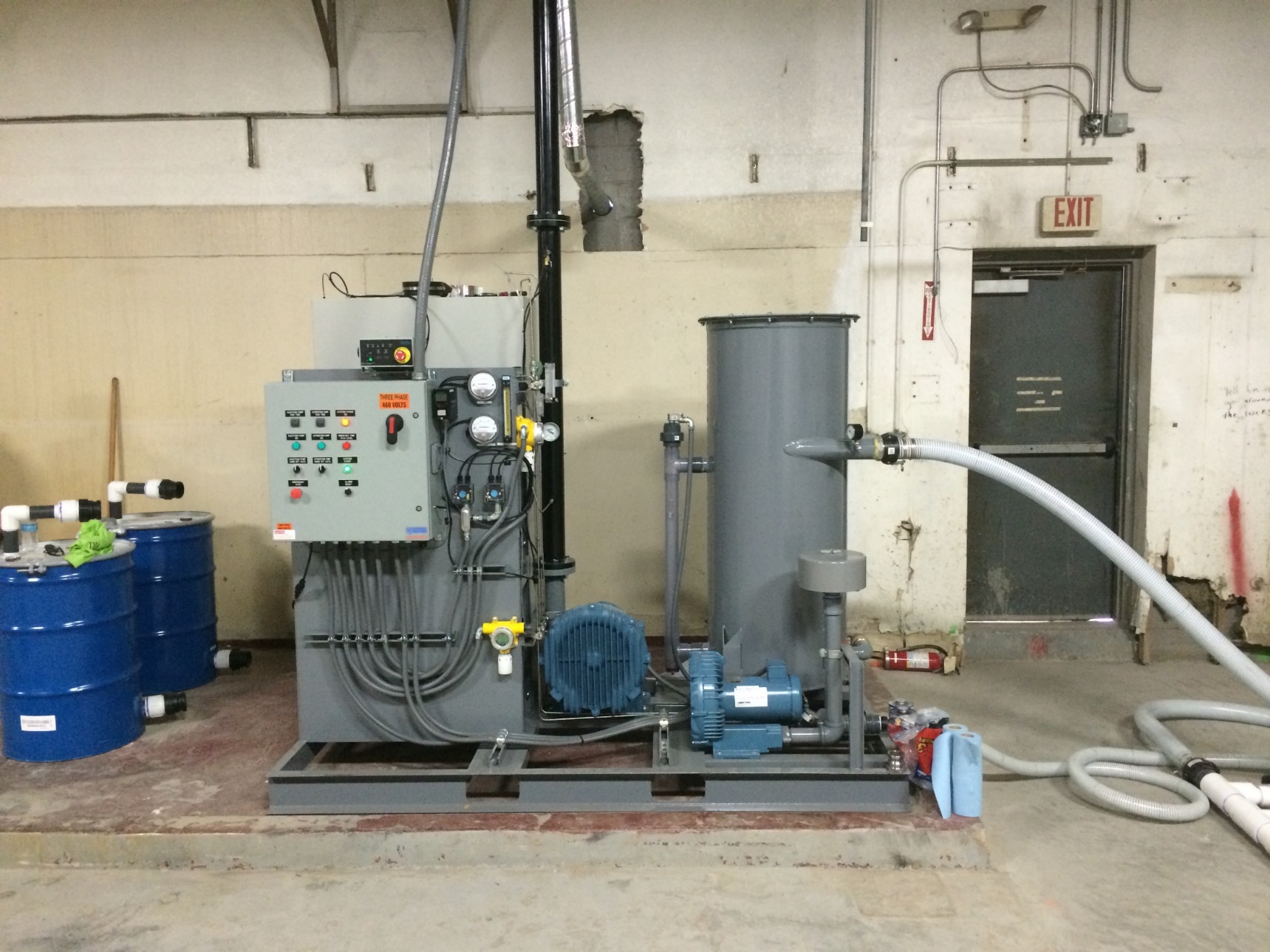 31